Spring Boot
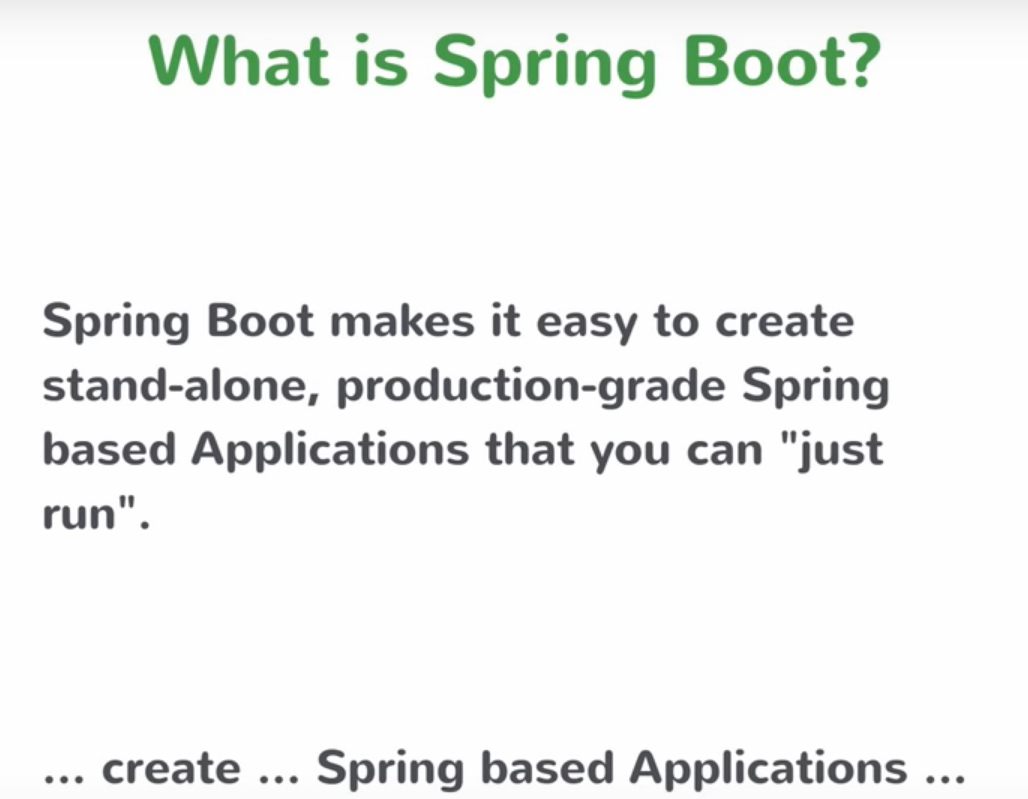 Robotica Technology - By Ayoub Berrais
Sept 23rd, 2019
2
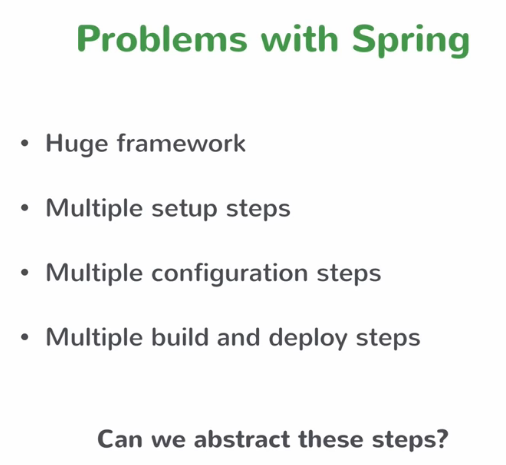 Robotica Technology - By Ayoub Berrais
Sept 23rd, 2019
3
Creating a Spring Boot project
SpringBoot-01

Creating a Spring Boot project
https://start.spring.io/

Starting a Spring Boot application
4
Robotica Technology - By Ayoub Berrais
Sept 23rd, 2019
Adding a REST Controller
SpringBoot-02

Add new controller to say hello.
The controller should be in a subpackage of the main
5
Robotica Technology - By Ayoub Berrais
Sept 23rd, 2019
Returning Objects From Controller
SpringBoot-03
6
Robotica Technology - By Ayoub Berrais
Sept 23rd, 2019
Creating a business service
SpringBoot-04
7
Robotica Technology - By Ayoub Berrais
Sept 23rd, 2019
Getting a single resource
SpringBoot-05
8
Robotica Technology - By Ayoub Berrais
Sept 23rd, 2019
Creating a new resource using POST
SpringBoot-06

Test it using PostMan:
https://www.getpostman.com/downloads/
9
Robotica Technology - By Ayoub Berrais
Sept 23rd, 2019
Implementing Update and Delete
SpringBoot-07
10
Robotica Technology - By Ayoub Berrais
Sept 23rd, 2019
Using application properties
SpringBoot-08

See all Common application properties here:
https://docs.spring.io/spring-boot/docs/2.1.9.RELEASE/reference/html/common-application-properties.html
11
Robotica Technology - By Ayoub Berrais
Sept 23rd, 2019
The REST API we builT
12
Robotica Technology - By Ayoub Berrais
Sept 23rd, 2019
Spring data jpa
SpringBoot-09.1

Add jpa + derby dependency
Topic => @Entity
Creating TopicRepository
13
Robotica Technology - By Ayoub Berrais
Sept 23rd, 2019
Making Crud Operations with Repository
SpringBoot-09.1 (follow up)

Autowire TopicRepository in TopicService
Update core of topicService methods
Test that persistence works well with PostMan
14
Robotica Technology - By Ayoub Berrais
Sept 23rd, 2019
More about Spring data…
SpringBoot-09.2

How to search by criteria:
in TopicRepository extends CrudRepository, define method with such name:
findBy + field name (in camel case)
If field name is of type another class, use class name + field name in another class

Example: 
public List<Topic> findByDescription(String description);
public List<Course> findByTopicId(String topicId);
15
Robotica Technology - By Ayoub Berrais
Sept 23rd, 2019
More about Spring data…
More possibilities

public interface TopicRepository extends CrudRepository<Topic, String>{

@Query("SELECT t.description FROM Topic t where t.id = :id") 
String findDescriptionById(@Param("id") String id);

}
16
Robotica Technology - By Ayoub Berrais
Sept 23rd, 2019
Supported keywords inside method names
17
Robotica Technology - By Ayoub Berrais
Sept 23rd, 2019
Supported keywords inside method names
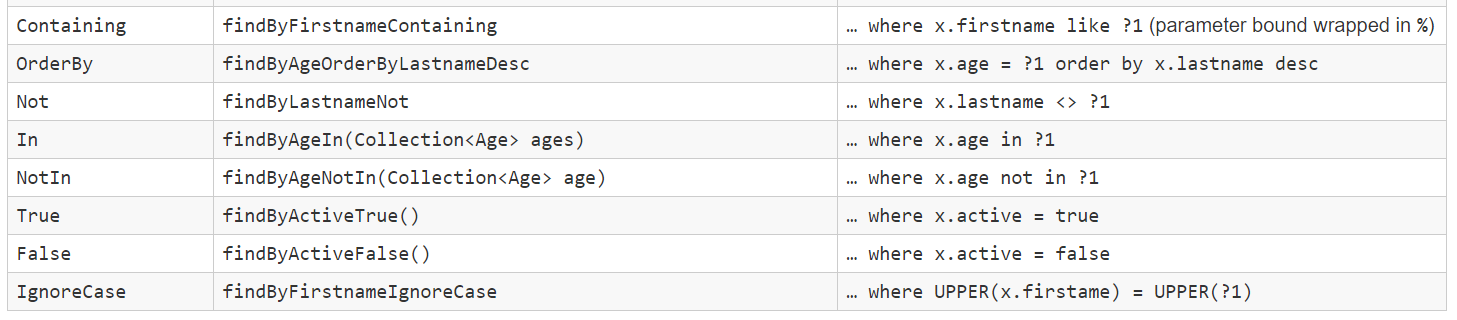 https://docs.spring.io/spring-data/jpa/docs/1.5.0.RELEASE/reference/html/jpa.repositories.html
18
Robotica Technology - By Ayoub Berrais
Sept 23rd, 2019
Adding Course APIs
SpringBoot-10

Course api + topic api
Each topic can have many courses

Add @ManyToOne to the topic member of the course
Extend the Repository
Change the call to get only courses of selected topic
19
Robotica Technology - By Ayoub Berrais
Sept 23rd, 2019
Packaging and running a Spring Boot app
mvn clean install 
java –jar target/demo3-0.0.1-SNAPSHOT.jar

You can also generate a war to deploy anywhere you want
20
Robotica Technology - By Ayoub Berrais
Sept 23rd, 2019
[Speaker Notes: Actuator
http://localhost:8080/actuator

See here for more details: 
https://www.callicoder.com/spring-boot-actuator/]
HTTP Status Codes
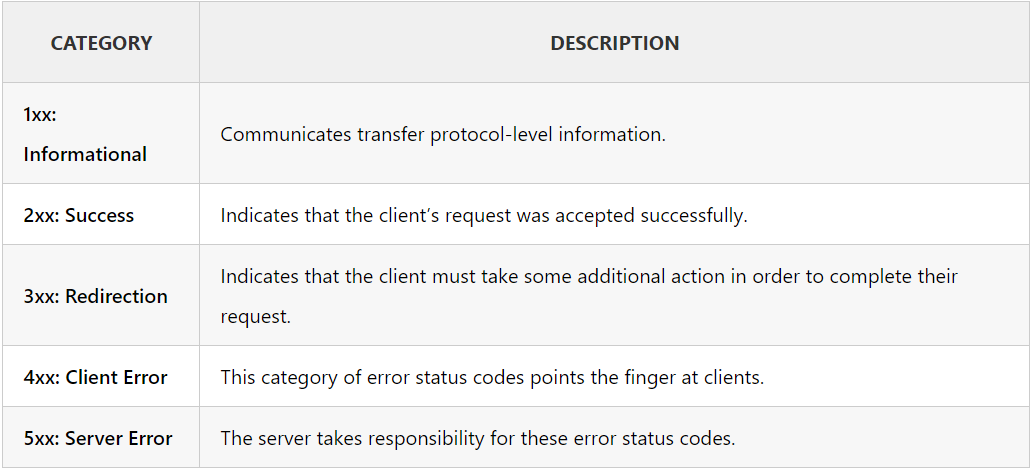 21
Robotica Technology - By Ayoub Berrais
Sept 23rd, 2019
[Speaker Notes: Actuator
http://localhost:8080/actuator

See here for more details: 
https://www.callicoder.com/spring-boot-actuator/]
HTTP Status Codes
22
Robotica Technology - By Ayoub Berrais
Sept 23rd, 2019
[Speaker Notes: Actuator
http://localhost:8080/actuator

See here for more details: 
https://www.callicoder.com/spring-boot-actuator/]
HTTP Status Codes
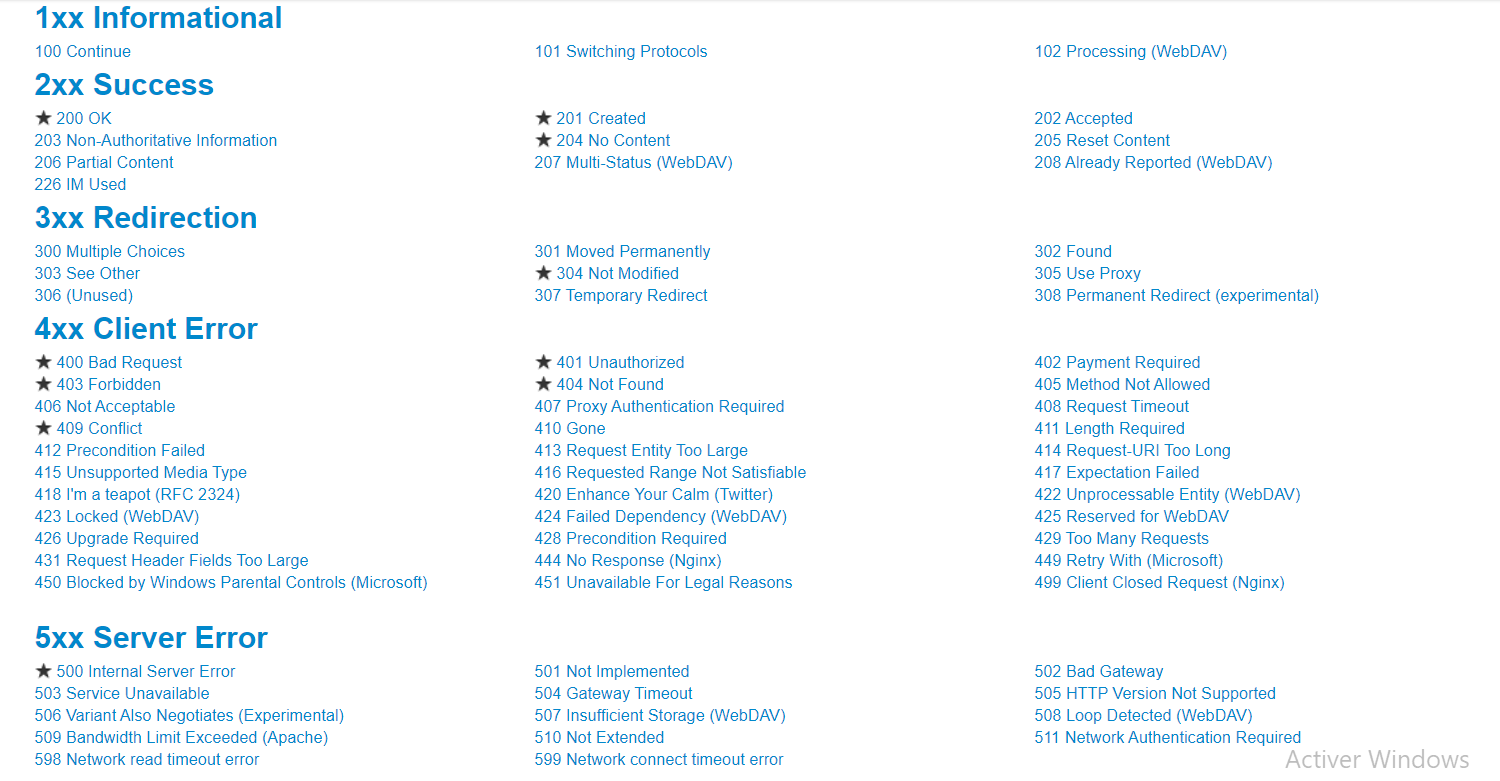 23
Robotica Technology - By Ayoub Berrais
Sept 23rd, 2019
[Speaker Notes: Actuator
http://localhost:8080/actuator

See here for more details: 
https://www.callicoder.com/spring-boot-actuator/]
How to return HTTP Status Codes in Controller
Example

return ResponseEntity.noContent().build() // @DeleteMapping
return ResponseEntity.notFound().build() // @DeleteMapping
return new ResponseEntity<Todo>(todo, HttpStatus.OK);  // @PutMapping
return ResponseEntity.created(uri).build();   // @PostMapping
24
Robotica Technology - By Ayoub Berrais
Sept 23rd, 2019
[Speaker Notes: See SpringSec-Todos-05-restful-web-services-03-jpa]
Actuator
SpringBoot-11
	
	<dependency>
			<groupId>org.springframework.boot</groupId>
			<artifactId>spring-boot-starter-actuator</artifactId>
		</dependency>

http://localhost:8080/actuator

You can enable / disable actuator endpoints. See here for more details: 
https://www.callicoder.com/spring-boot-actuator/
25
Robotica Technology - By Ayoub Berrais
Sept 23rd, 2019
[Speaker Notes: Actuator
http://localhost:8080/actuator

See here for more details: 
https://www.callicoder.com/spring-boot-actuator/]
Swagger
Adding Swagger Dependencies
SpringBoot12_SwaggerSample1


<dependency>
<groupId>io.springfox</groupId>
<artifactId>springfox-swagger2</artifactId>
<version>2.9.2</version>
</dependency>
<dependency>
<groupId>io.springfox</groupId>
<artifactId>springfox-swagger-ui</artifactId>
<version>2.9.2</version>
</dependency>
27
Robotica Technology - By Ayoub Berrais
Sept 23rd, 2019
Adding Swagger ANNOTATION
@SpringBootApplication
@Configuration
@EnableSwagger2


http://localhost:8080/swagger-ui.html
http://localhost:8080/v2/api-docs
28
Robotica Technology - By Ayoub Berrais
Sept 23rd, 2019
Spring SECURITY
Base Project To Work ON
SpringSec-Todos-01-restful-web-services
30
Robotica Technology - By Ayoub Berrais
Sept 23rd, 2019
Setting up Spring Security
SpringSec-Todos-02-restful-web-services

add to pom.xml
		<dependency>
			<groupId>org.springframework.boot</groupId>
			<artifactId>spring-boot-starter-security</artifactId>
		</dependency>
31
Robotica Technology - By Ayoub Berrais
Sept 23rd, 2019
Setting up Spring Security
SpringSec-Todos-02.1-restful-web-services

add to pom.xml
		<dependency>
			<groupId>org.springframework.boot</groupId>
			<artifactId>spring-boot-starter-security</artifactId>
		</dependency>
32
Robotica Technology - By Ayoub Berrais
Sept 23rd, 2019
Setting up Spring Security
restart the server, see in logs something similar to: 
Using generated security password: bc9891ac-19d1-4461-851d-94c2b65cbf7f

open http://localhost:8080
you will be redirected to: http://localhost:8080/login
user / bc9891ac-19d1-4461-851d-94c2b65cbf7f

then you can now request your api
TEST WITH POSTMAN (use Basic Authentication)
http://localhost:8080/users/ayoub/todos
33
Robotica Technology - By Ayoub Berrais
Sept 23rd, 2019
Setting up Spring Security
SpringSec-Todos-02.2-restful-web-services

Configure standard userid and password

in application.properties, add:
spring.security.user.name=ayoub
spring.security.user.password=dummy
34
Robotica Technology - By Ayoub Berrais
Sept 23rd, 2019
Configure Spring Security
com.hc.jee.webservices.day27restfulwebservices.basic.auth

Configure Spring Security to disable CSRF and enable OPTION Requests:

create package com.hc.jee.webservices.day27restfulwebservices.basic.auth
create class SpringSecurityConfigurationBasicAuth
extends WSCA (WebSecurityConfigurerAdapter)
reimplement configure(HttpSecurity http) (copy its code from WSCA)
35
Robotica Technology - By Ayoub Berrais
Sept 23rd, 2019
Configure Spring Security
annotate the whole class by: 
@Configuration
@EnableWebSecurity

add @Override at the method (jus a convention, not really needed)
comment 			// .formLogin().and()
add 			.csrf().disable()
add 			.antMatchers(HttpMethod.OPTIONS, "/**").permitAll()
36
Robotica Technology - By Ayoub Berrais
Sept 23rd, 2019
Configure Spring Security
It becomes thus: 
	@Override
	protected void configure(HttpSecurity http) throws Exception {
		http
			.csrf().disable()
			.authorizeRequests()
			.antMatchers(HttpMethod.OPTIONS, "/**").permitAll()
				.anyRequest().authenticated()
				.and()
			// .formLogin().and()
			.httpBasic();
	}
37
Robotica Technology - By Ayoub Berrais
Sept 23rd, 2019
basic authentication encode base64
FE Call Sample
 intercept(req: HttpRequest<any>, next: HttpHandler){
    let username = 'ayoub'
    let password = 'dummy'
    let basicAuthHeaderString = 'Basic ' + window.btoa(username + ':' + password);

    req = req.clone({
      setHeaders: {
        Authorization: basicAuthHeaderString
      }
    });
    return next.handle(req);
  }
38
Robotica Technology - By Ayoub Berrais
Sept 23rd, 2019
TEST BASIC AUTHN WITH POSTMAN
39
Robotica Technology - By Ayoub Berrais
Sept 23rd, 2019
TEST BASIC AUTHN WITH POSTMAN
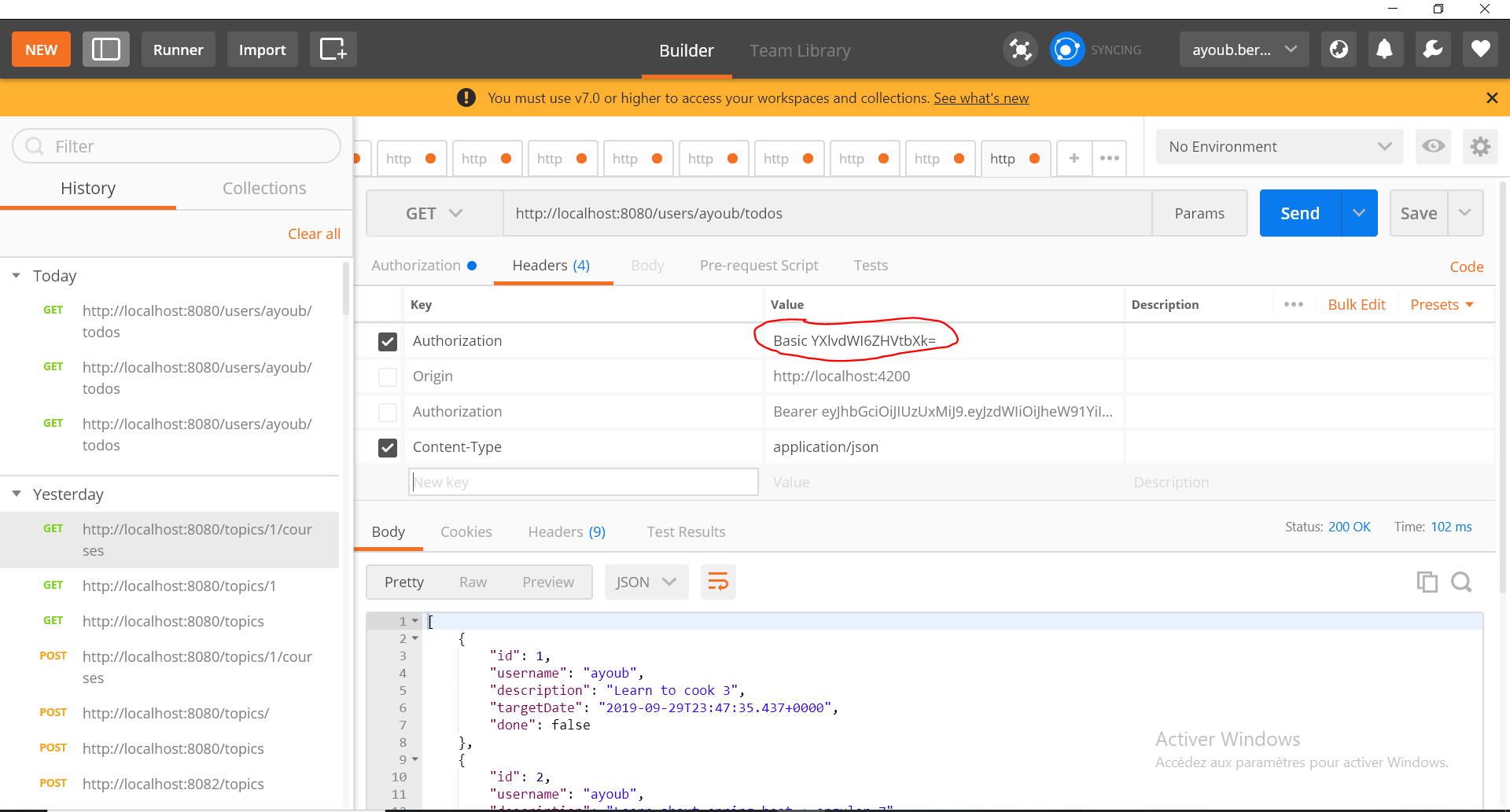 40
Robotica Technology - By Ayoub Berrais
Sept 23rd, 2019
Connecting Spring Security and Spring Boot with JWT Framework
A JWT technically is a mechanism to verify the owner of some JSON data. It’s an encoded string, which is URL safe, that can contain an unlimited amount of data (unlike a cookie), and it’s cryptographically signed.

When a server receives a JWT, it can guarantee the data it contains can be trusted because it’s signed by the source. No middleman can modify a JWT once it’s sent.
41
Robotica Technology - By Ayoub Berrais
Sept 23rd, 2019
Importing JWT Framework into Eclipse
SpringSec-Todos-04-restful-web-services-02-jwt

add
		<dependency>
			<groupId>io.jsonwebtoken</groupId>
			<artifactId>jjwt</artifactId>
			<version>0.9.1</version>
		</dependency>
42
Robotica Technology - By Ayoub Berrais
Sept 23rd, 2019
Importing JWT Framework into Eclipse
In application.properties:

jwt.signing.key.secret=mySecret
jwt.get.token.uri=/authenticate
jwt.refresh.token.uri=/refresh
jwt.http.request.header=Authorization
jwt.token.expiration.in.seconds=604800
43
Robotica Technology - By Ayoub Berrais
Sept 23rd, 2019
Importing JWT Framework into Eclipse
create package com.hc.jee.webservices.day27restfulwebservices.jwt

copy the jwt classes
44
Robotica Technology - By Ayoub Berrais
Sept 23rd, 2019
Importing JWT Framework into Eclipse
request via POSTMA: http://localhost:8080/users/ayoub/todos
=> 401
You would need to provide the Jwt Token to Access This resource
45
Robotica Technology - By Ayoub Berrais
Sept 23rd, 2019
Importing JWT Framework into Eclipse
Generate a Bcrypted password with BcryptEncoderTest.java utility

Copy one of the generated crypted password in JwtInMemoryUserDetailsService.java

inMemoryUserList.add(new JwtUserDetails(1L, "ayoub",
      "$2a$10$pONGA8TzcwT75WAnFuJvxOVOS/T55R0UYSiTYQRUZ1GZOOLaJStAu", "ROLE_USER_2"));
46
Robotica Technology - By Ayoub Berrais
Sept 23rd, 2019
Importing JWT Framework into Eclipse
How to get a JWT token: 
http://localhost:8080/authenticate
in body: 
{
	"username": "ayoub",
	"password": "dummy"
}
47
Robotica Technology - By Ayoub Berrais
Sept 23rd, 2019
Importing JWT Framework into Eclipse
48
Robotica Technology - By Ayoub Berrais
Sept 23rd, 2019
Importing JWT Framework into Eclipse
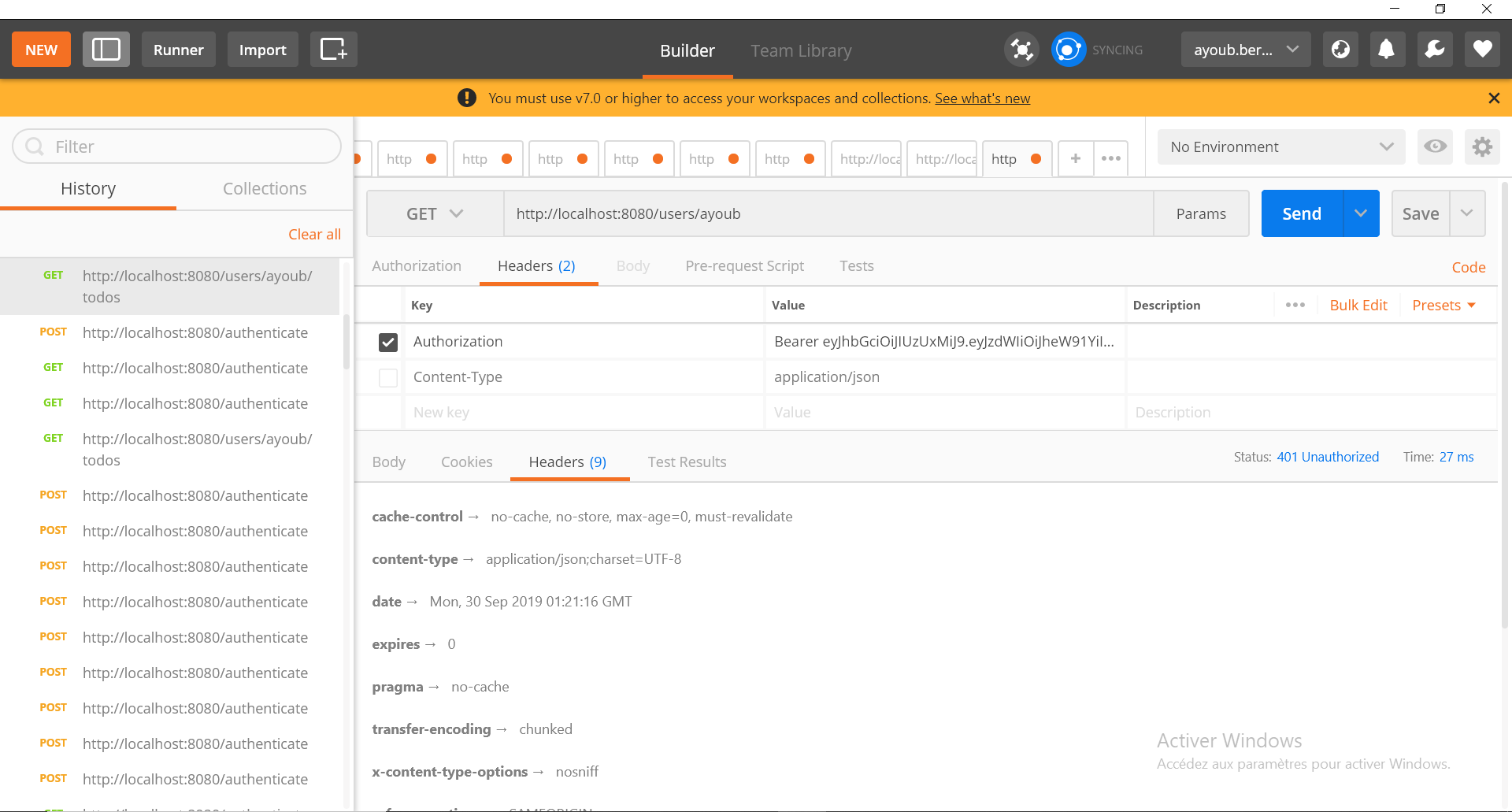 49
Robotica Technology - By Ayoub Berrais
Sept 23rd, 2019
Oauth2
OAuth2 is, you guessed it, the version 2 of the OAuth protocol (also called framework). This protocol allows third-party applications to grant limited access to an HTTP service, either on behalf of a resource owner or by allowing the third-party application to obtain access on its own behalf
50
Robotica Technology - By Ayoub Berrais
Sept 23rd, 2019
Oauth2
SpringSecurityConfigurationOauth2Auth

<dependency>
    <groupId>org.springframework.security.oauth.boot</groupId>
    <artifactId>spring-security-oauth2-autoconfigure</artifactId>
    <version>2.1.8.RELEASE</version>
</dependency>

@EnableOAuth2Sso
On SpringSecurityConfigurationOauth2Auth
51
Robotica Technology - By Ayoub Berrais
Sept 23rd, 2019
Oauth2
In SpringSecurityConfigurationOauth2Auth:

@Override
protected void configure(HttpSecurity http) throws Exception {
http
.csrf().disable()
.authorizeRequests().antMatchers("/login").permitAll()
.anyRequest().authenticated();
}
52
Robotica Technology - By Ayoub Berrais
Sept 23rd, 2019
Oauth2
https://console.developers.google.com/
New Project : Audaxis
Credentials

Application Name: Audaxis
See Scope
Save
53
Robotica Technology - By Ayoub Berrais
Sept 23rd, 2019
Oauth2
Create credentials
Oauth client ID
Web Application
Name: Audaxis App
Authorized Javascript Origin: http://localhost:8080
Authorized Redirect Url: http://localhost:8080/login
Create
54
Robotica Technology - By Ayoub Berrais
Sept 23rd, 2019
Oauth2
Save Client Id and client secret
Copy them in application.properties
55
Robotica Technology - By Ayoub Berrais
Sept 23rd, 2019
Oauth2
security.oauth2.client.clientId=330515216826-h0l3146d9cp9f0jnpr0nn2ba9djahsri.apps.googleusercontent.com
security.oauth2.client.clientSecret=kZFVmZd9FFLU3pxSCHb_R8rB
security.oauth2.client.accessTokenUri=https://www.googleapis.com/oauth2/v3/token
security.oauth2.client.userAuthorizationUri=https://accounts.google.com/o/oauth2/auth
security.oauth2.client.tokenName=oauth_token
security.oauth2.client.authenticationScheme=query
security.oauth2.client.clientAuthenticationScheme=form
security.oauth2.client.scope=profile email

#security.oauth2.resource.user-info-uri=https://www.googleapis.com/userinfo/v2/me
security.oauth2.resource.userInfoUri=https://www.googleapis.com/userinfo/v2/me
security.oauth2.resource.preferTokenInfo=false
56
Robotica Technology - By Ayoub Berrais
Sept 23rd, 2019
Oauth2
Now request any resource from the browser like:
http://localhost:8080/users/ayoub/todos#

You will be redirected to login against google
57
Robotica Technology - By Ayoub Berrais
Sept 23rd, 2019